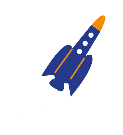 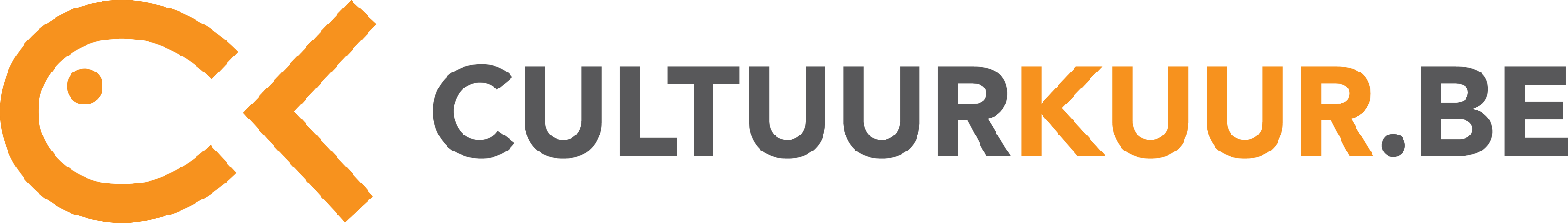 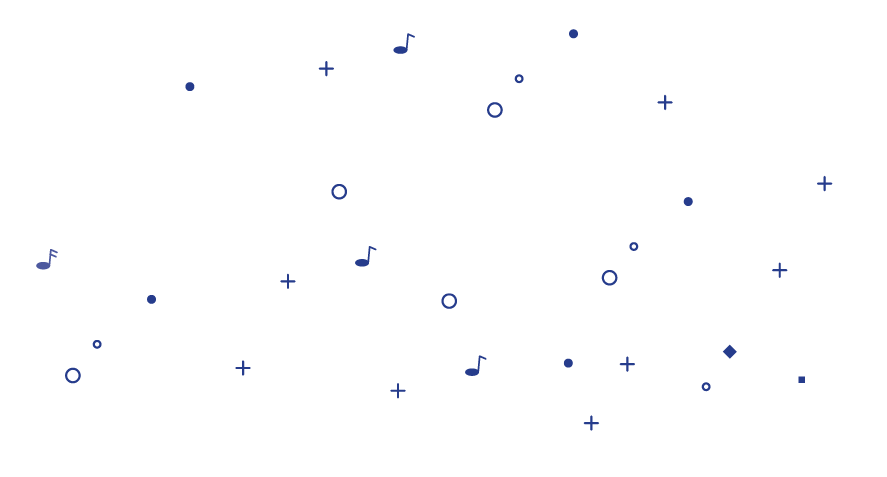 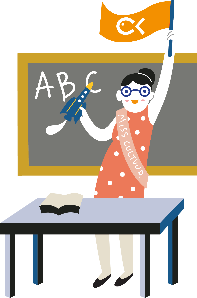 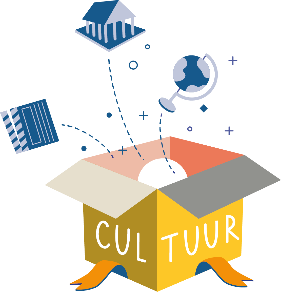 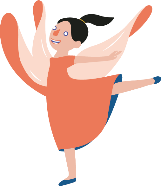 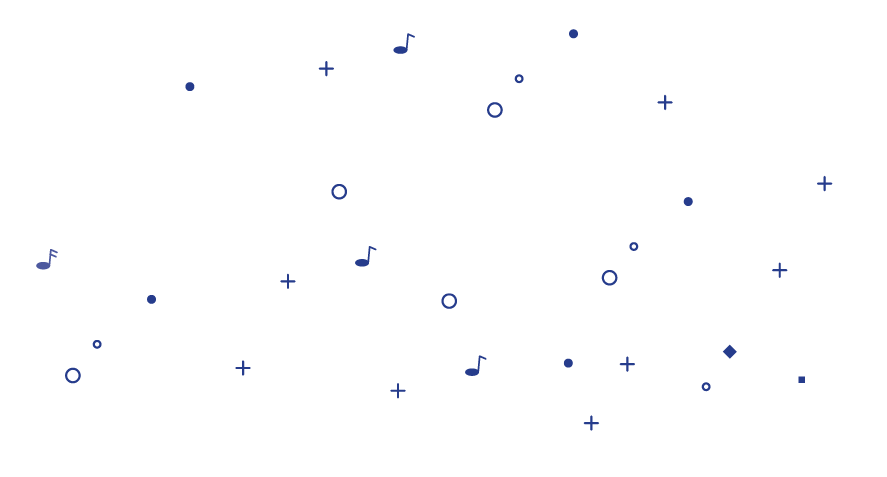 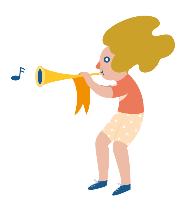 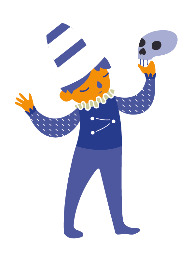 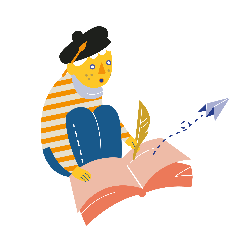 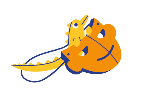 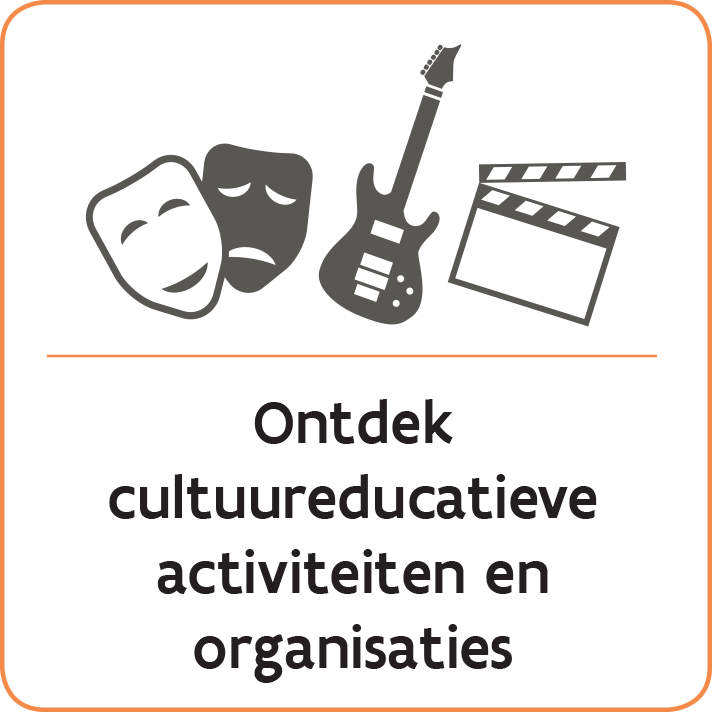 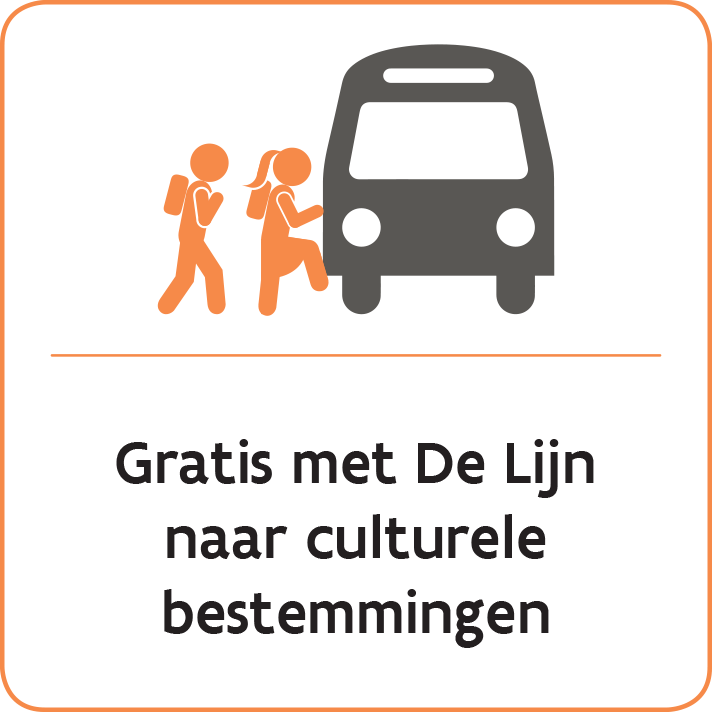 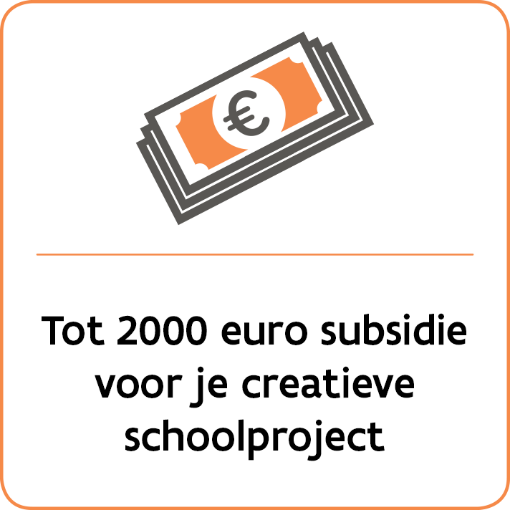 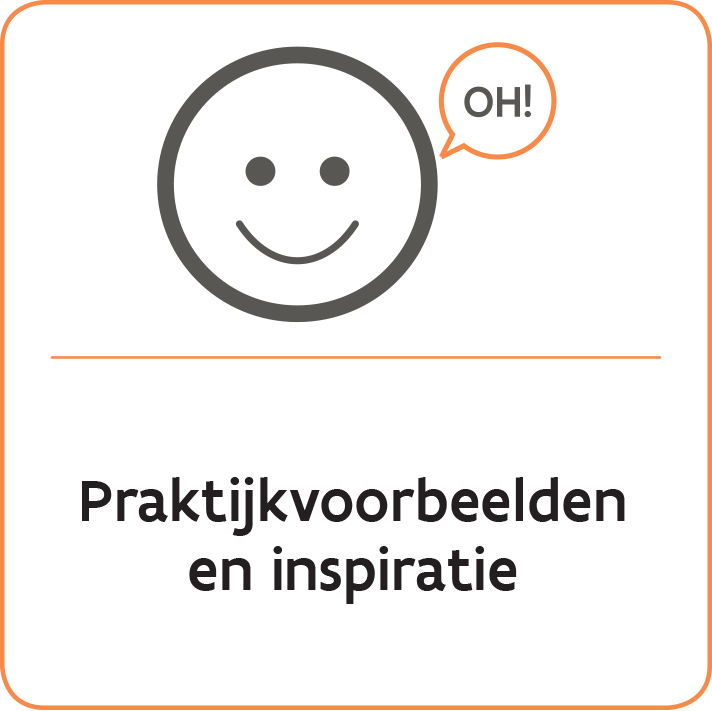 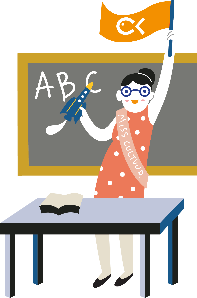 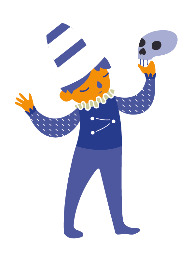 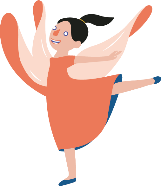 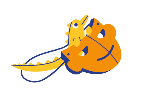 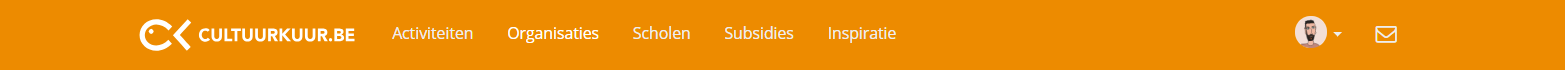 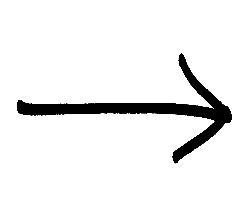 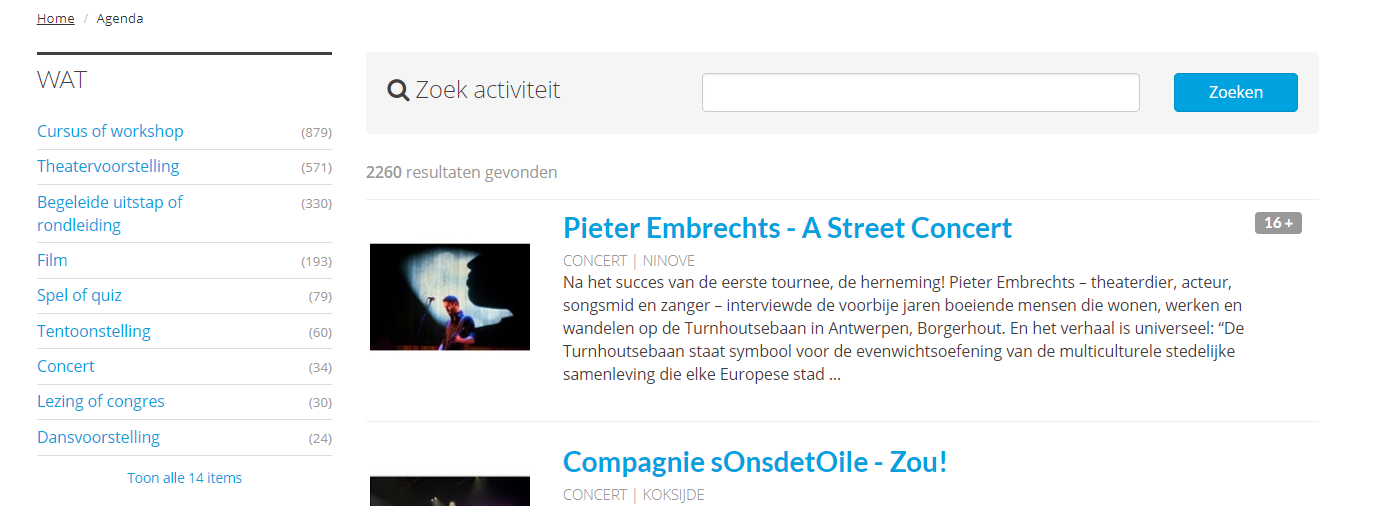 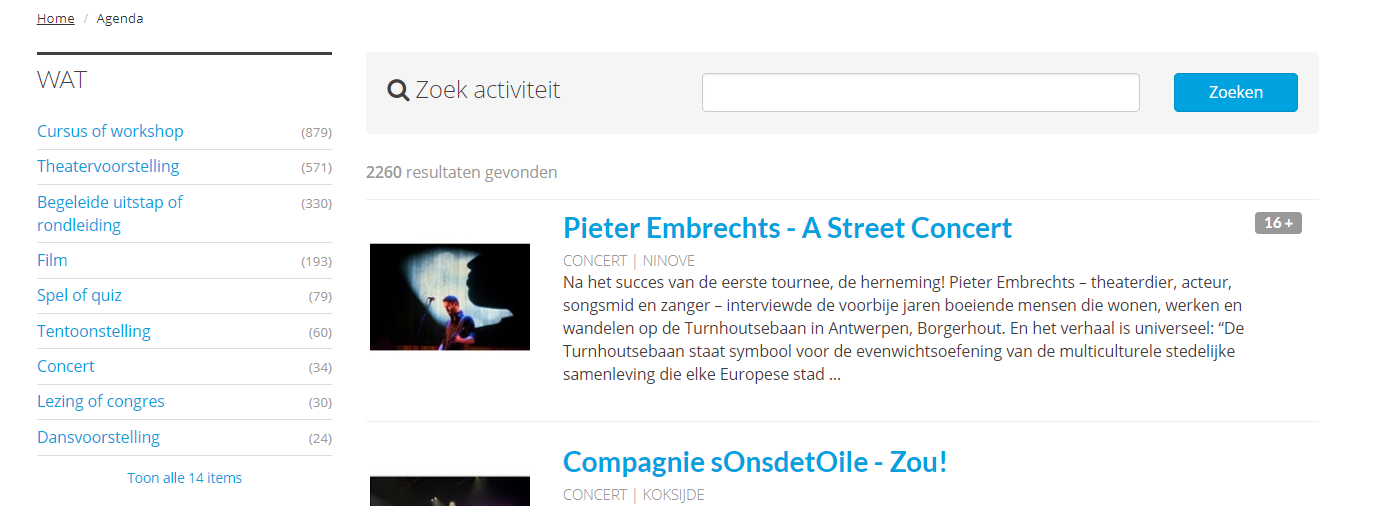 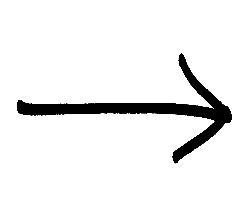 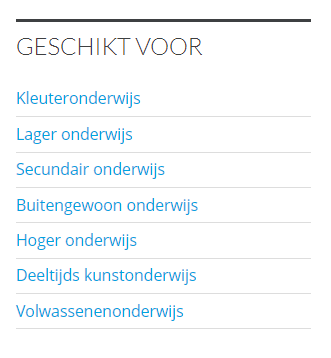 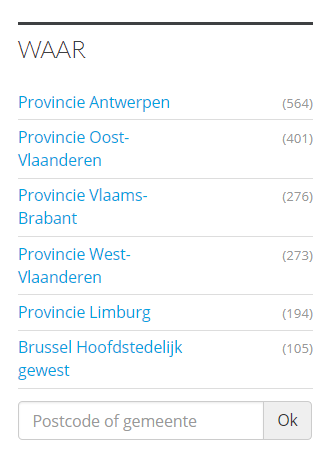 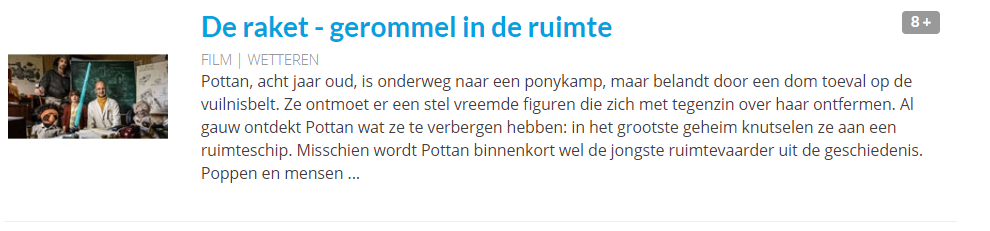 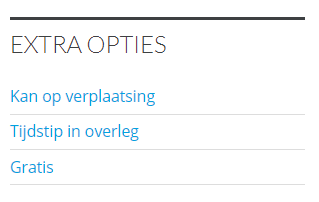 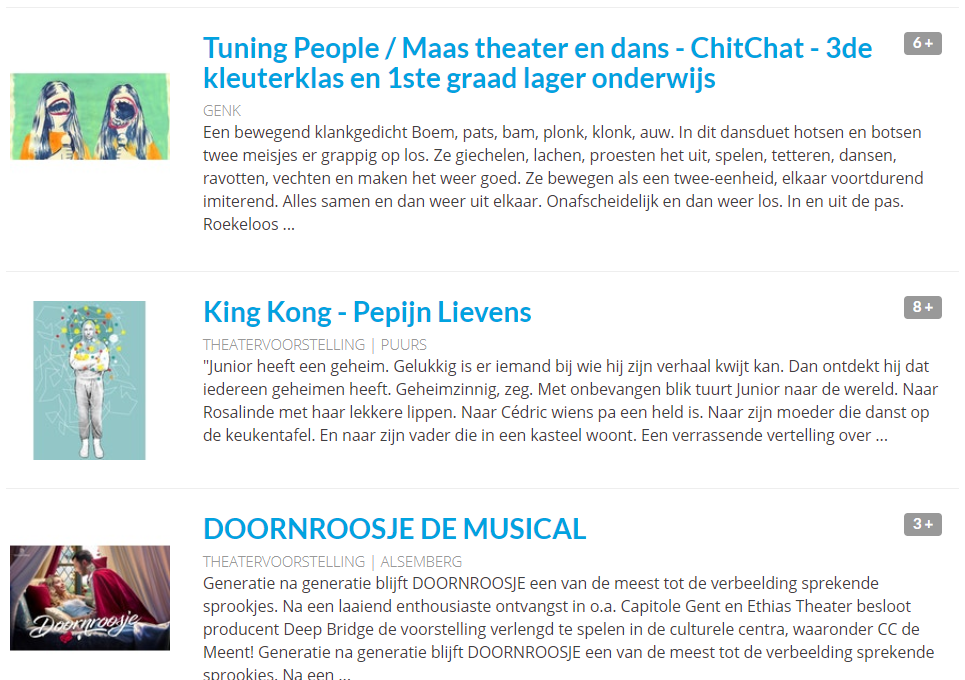 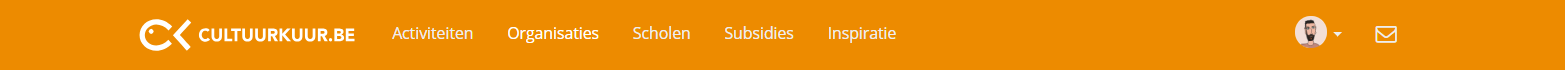 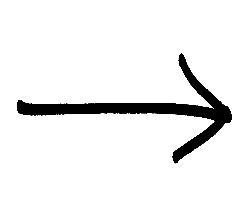 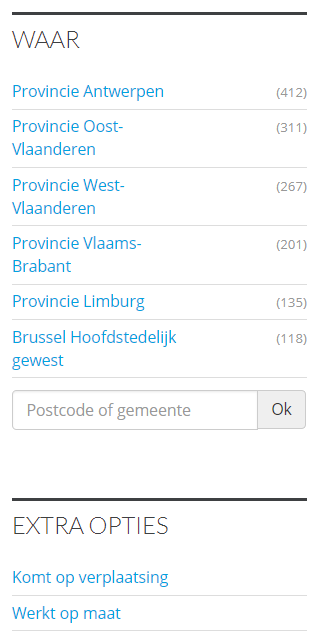 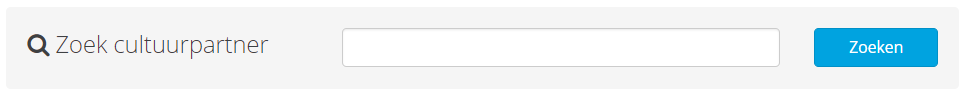 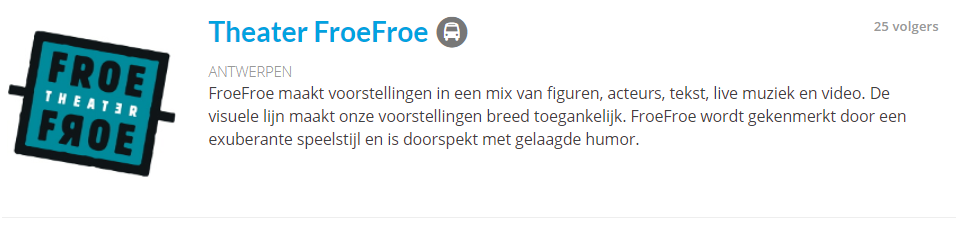 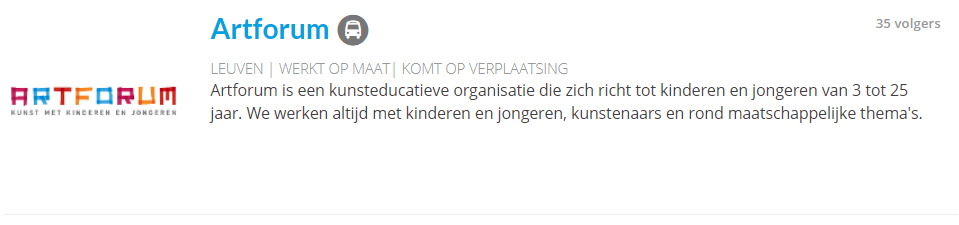 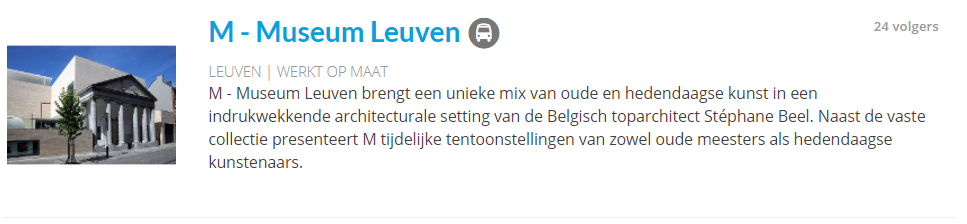 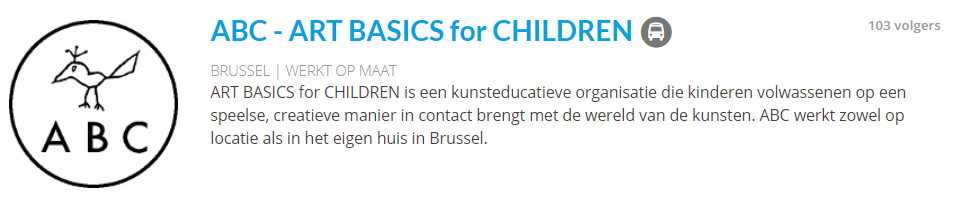 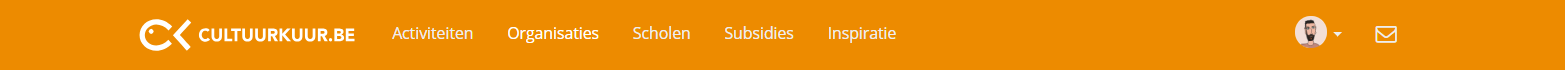 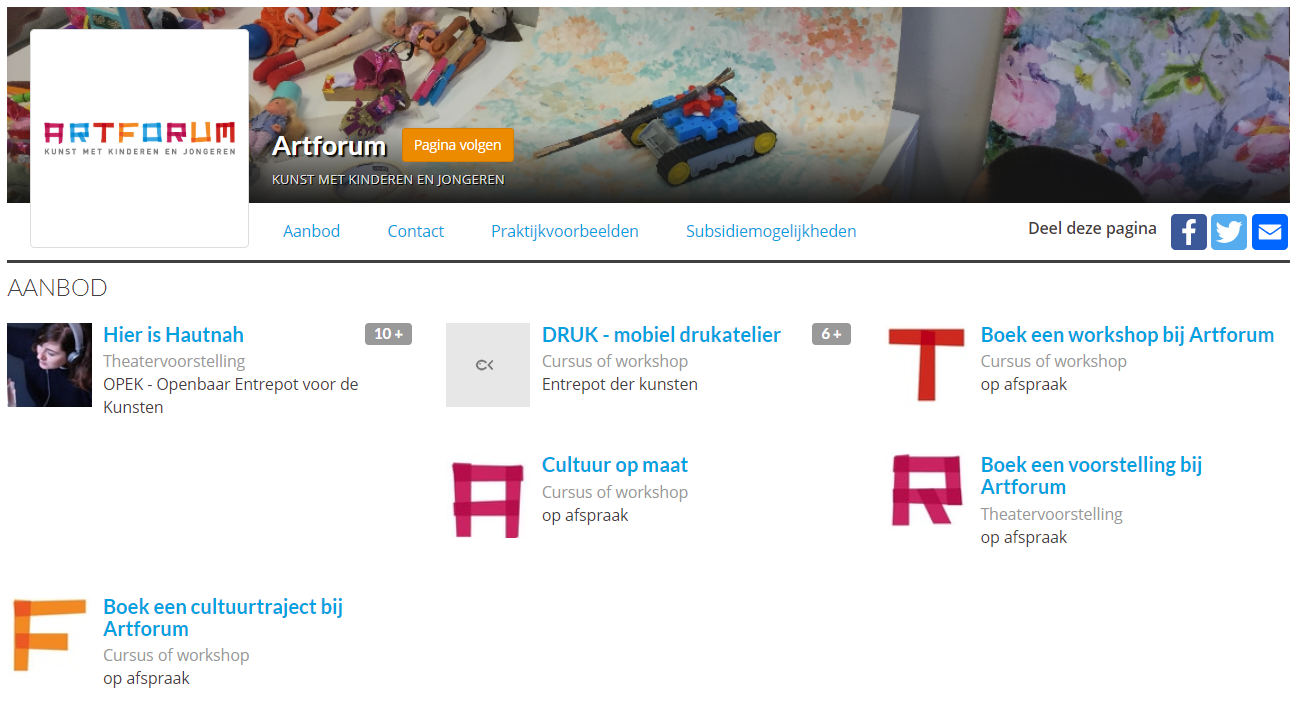 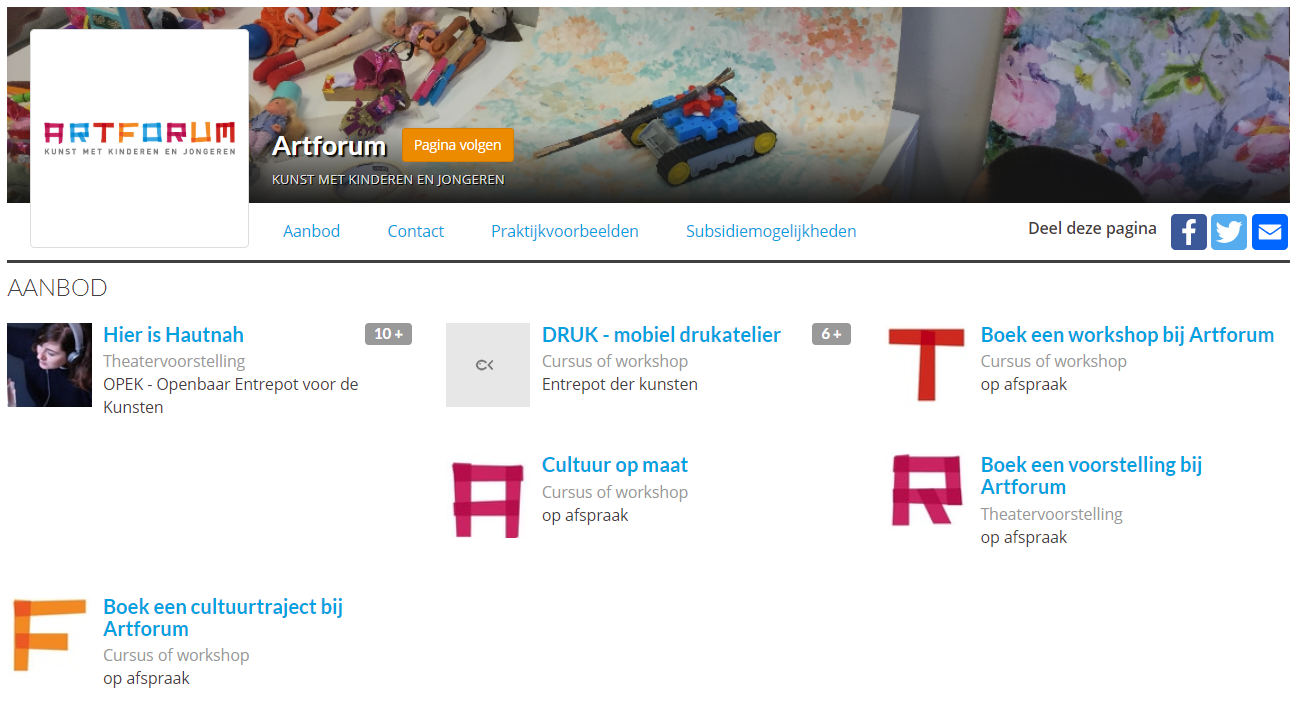 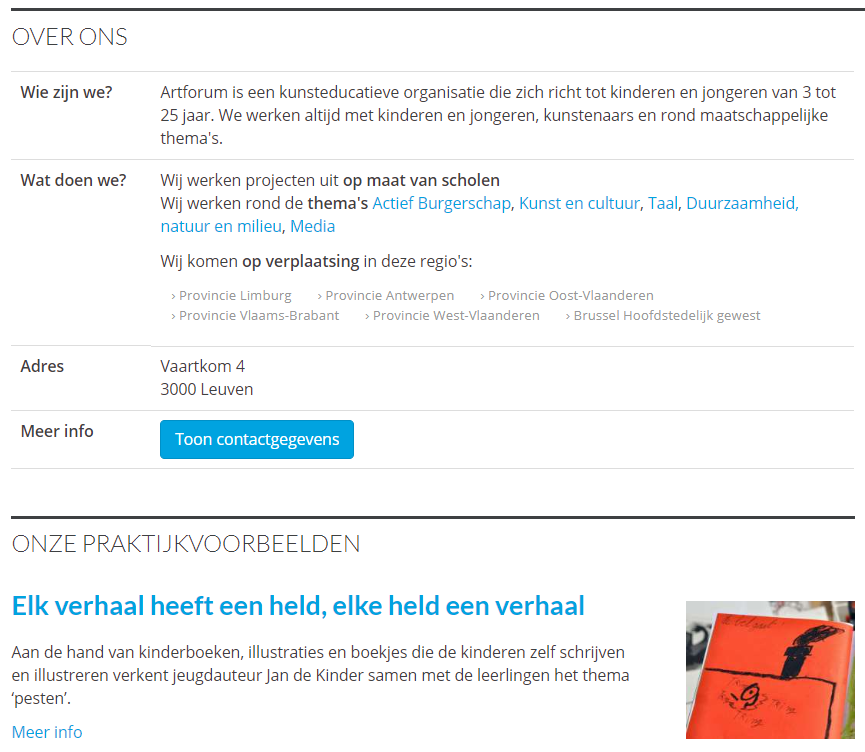 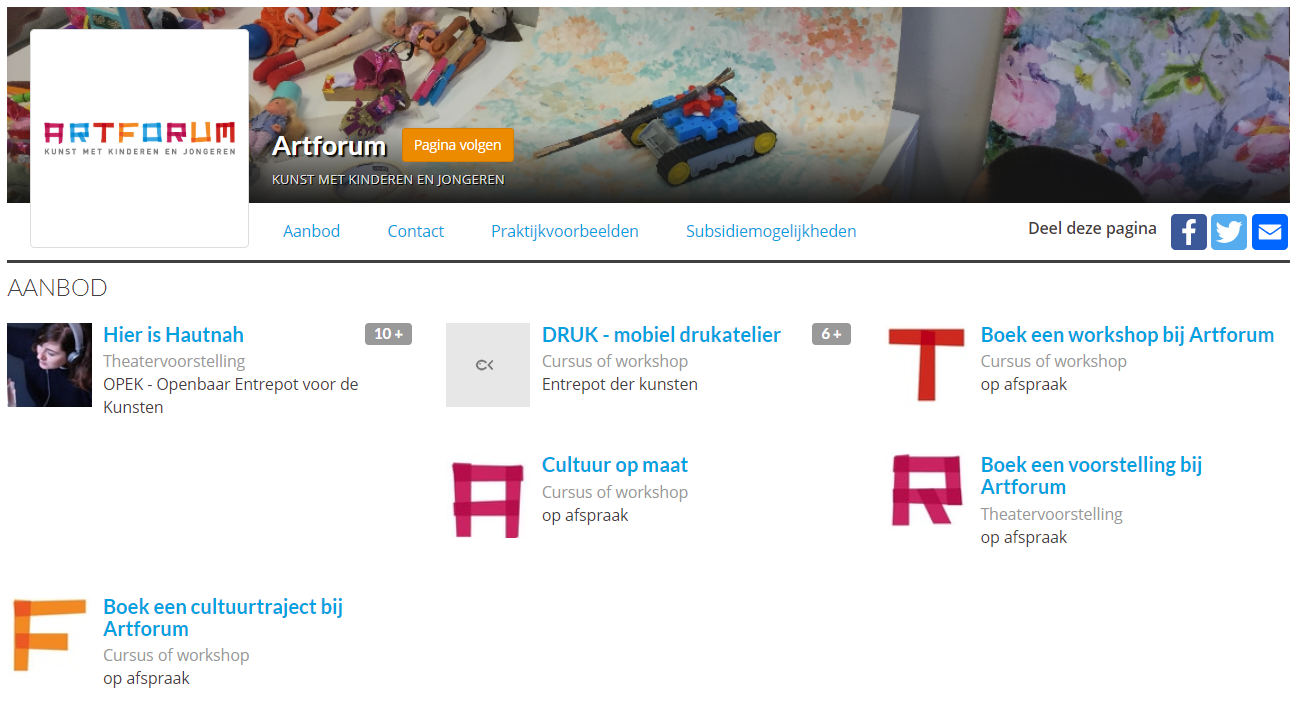 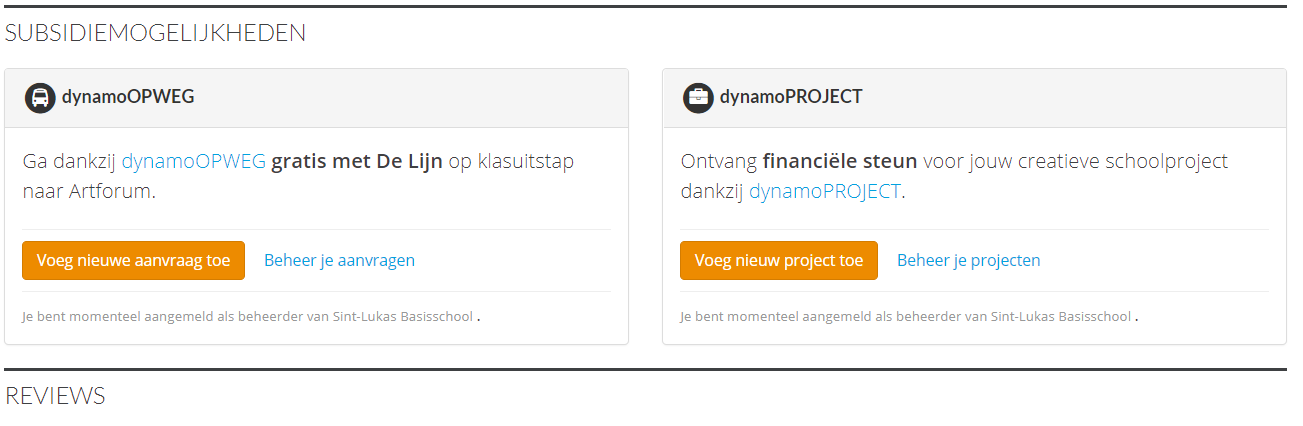 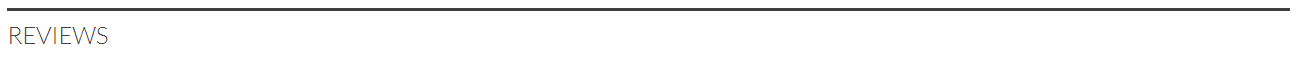 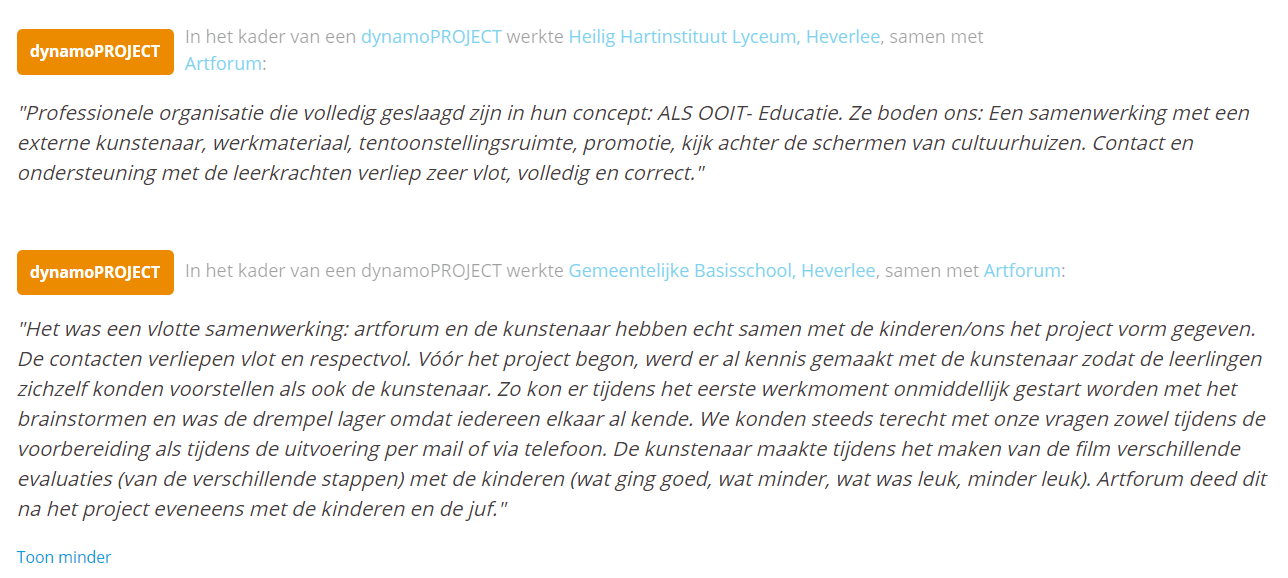 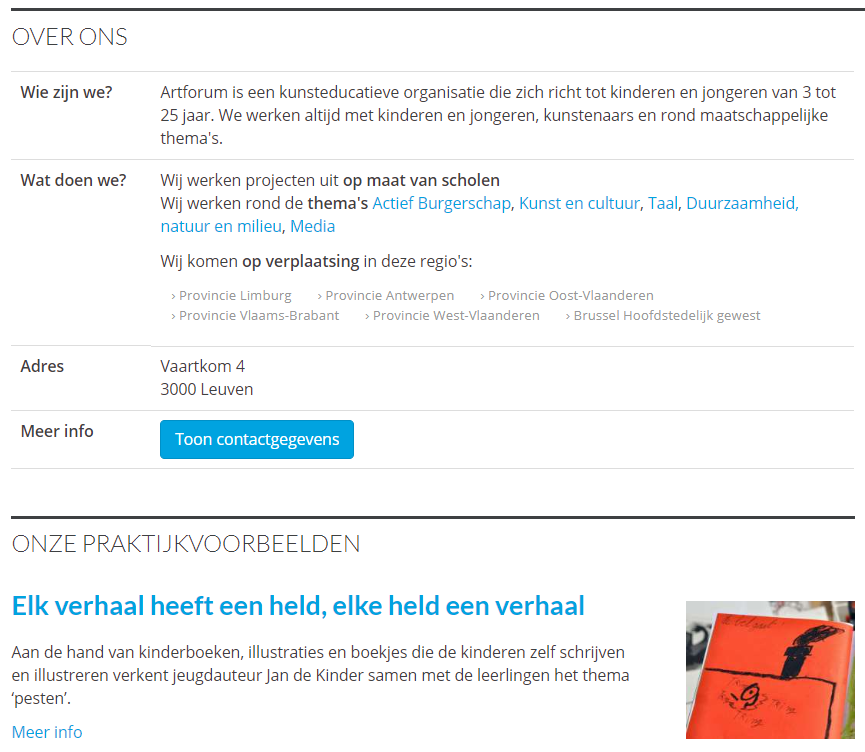 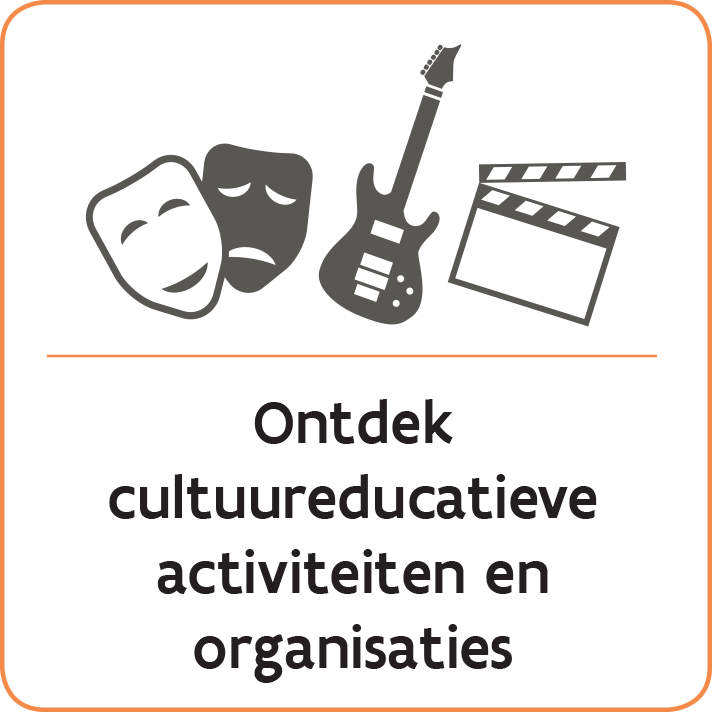 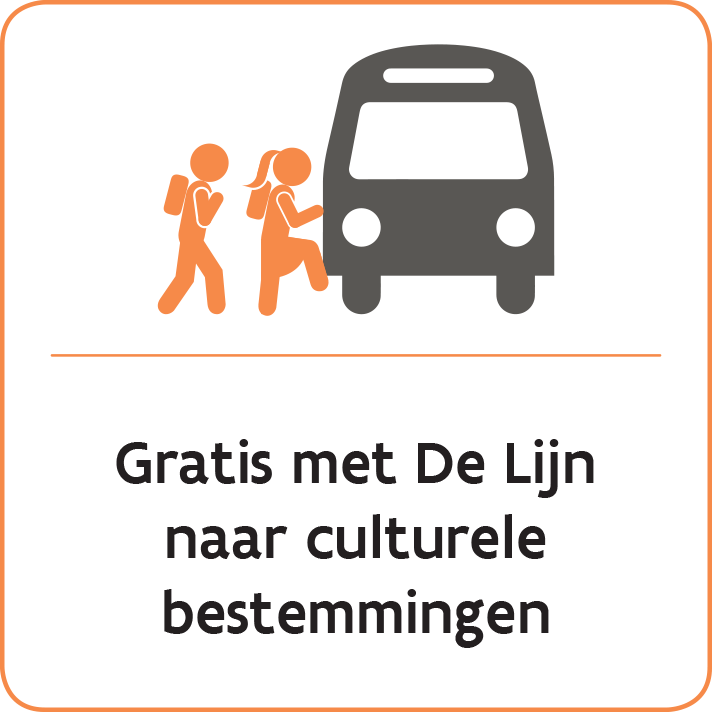 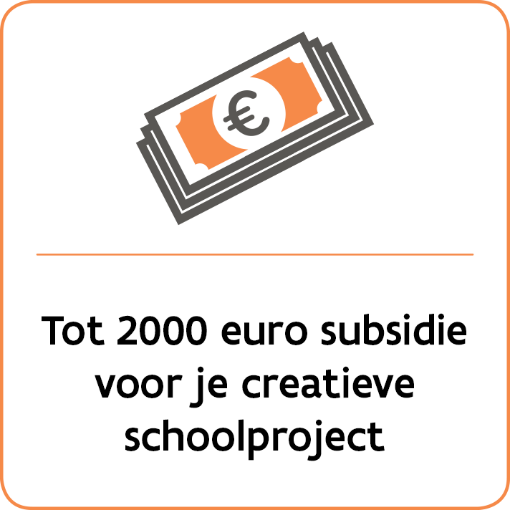 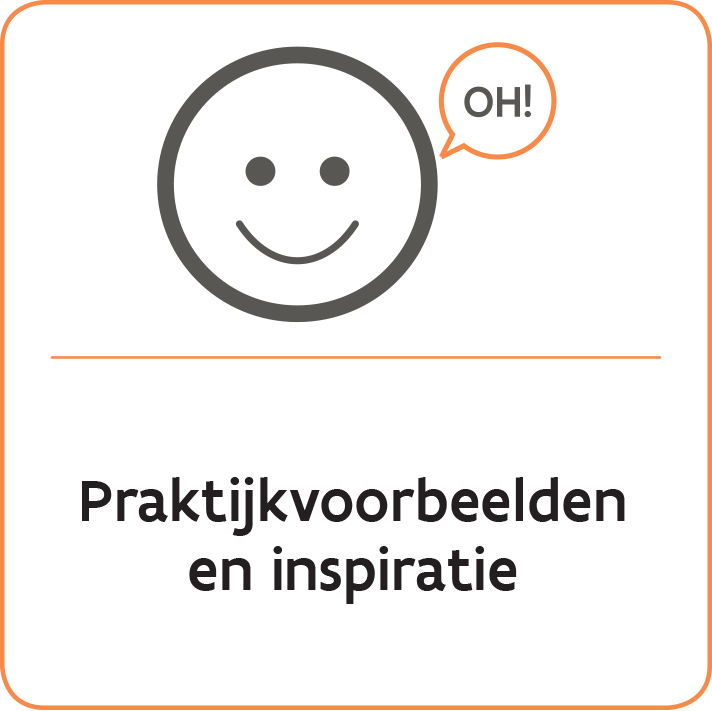 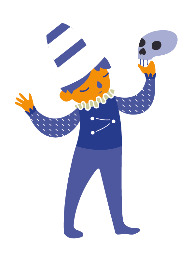 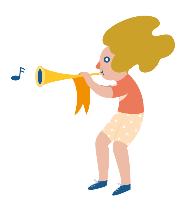 dynamoOPWEG
- musea
- culturele centra 
- gemeenschapscentra 
- bibliotheken
- academies
- bioscopen …
- maximum 30 personen 
- tijdens de daluren
- volgens de bestaande
  dienstregeling
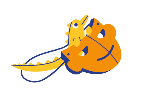 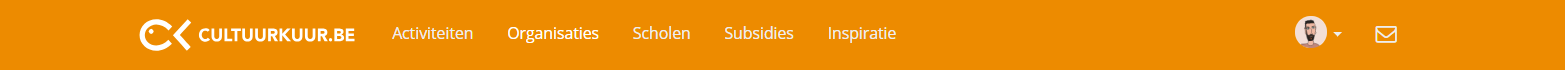 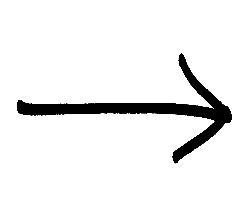 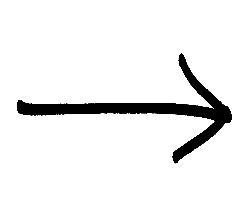 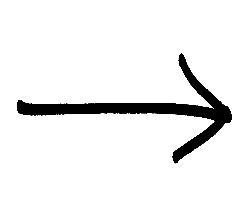 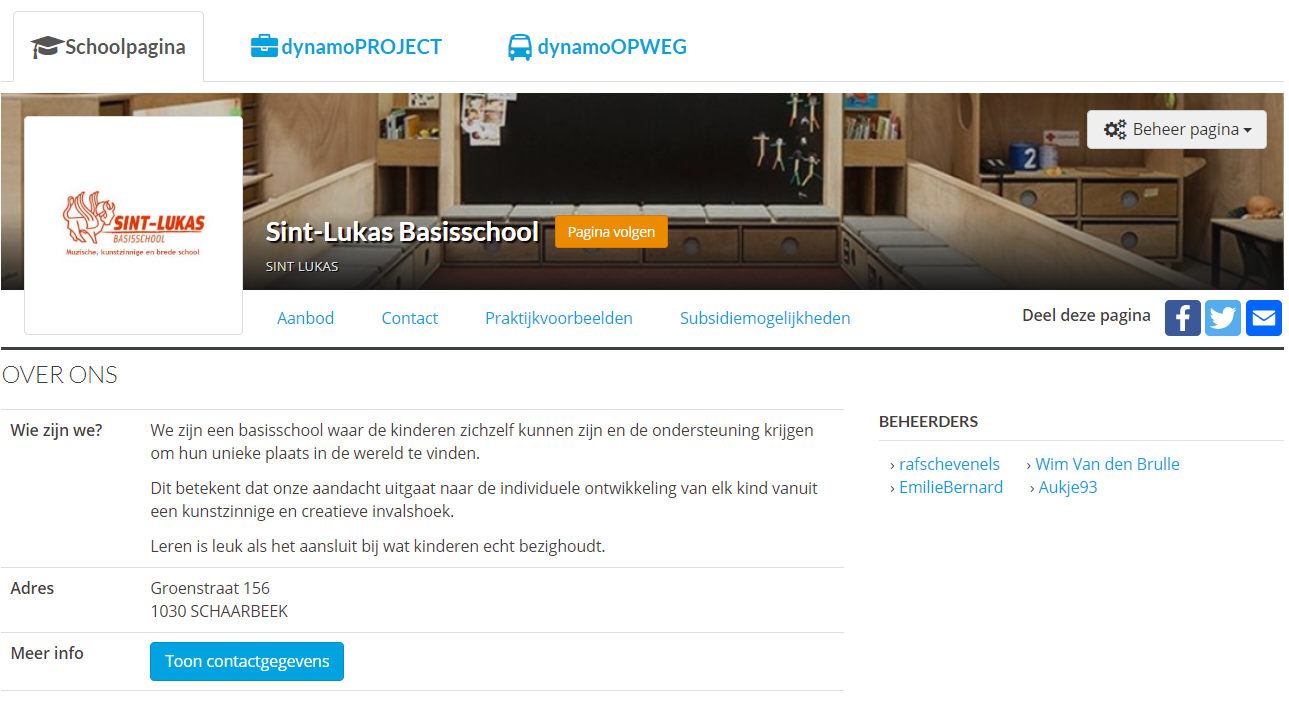 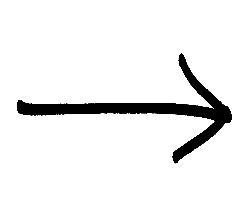 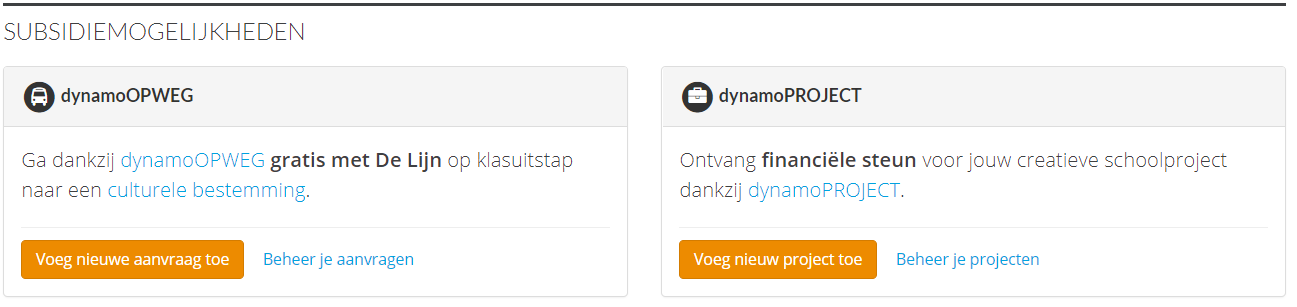 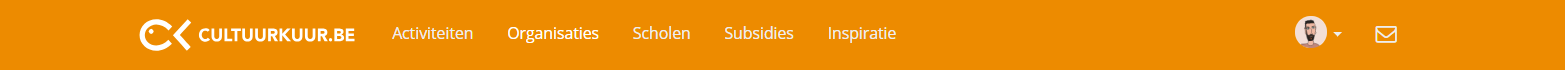 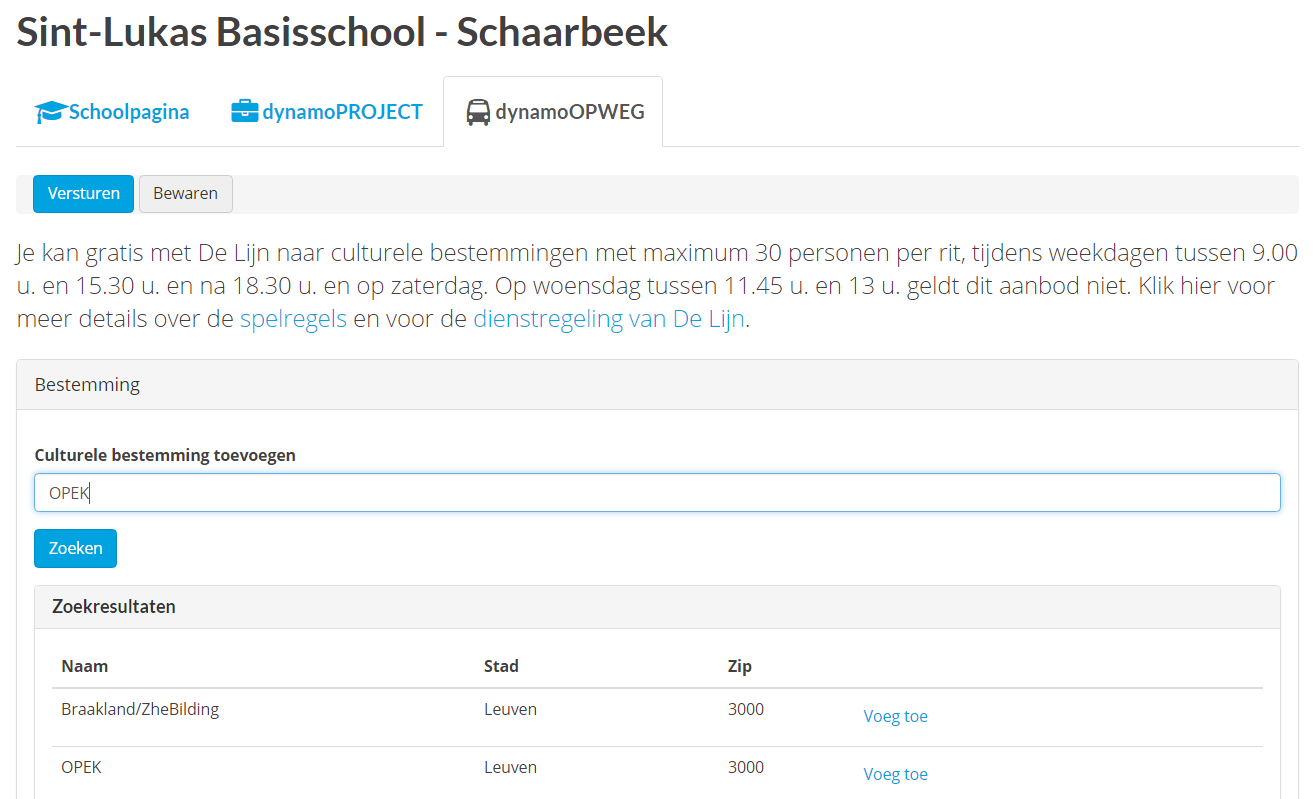 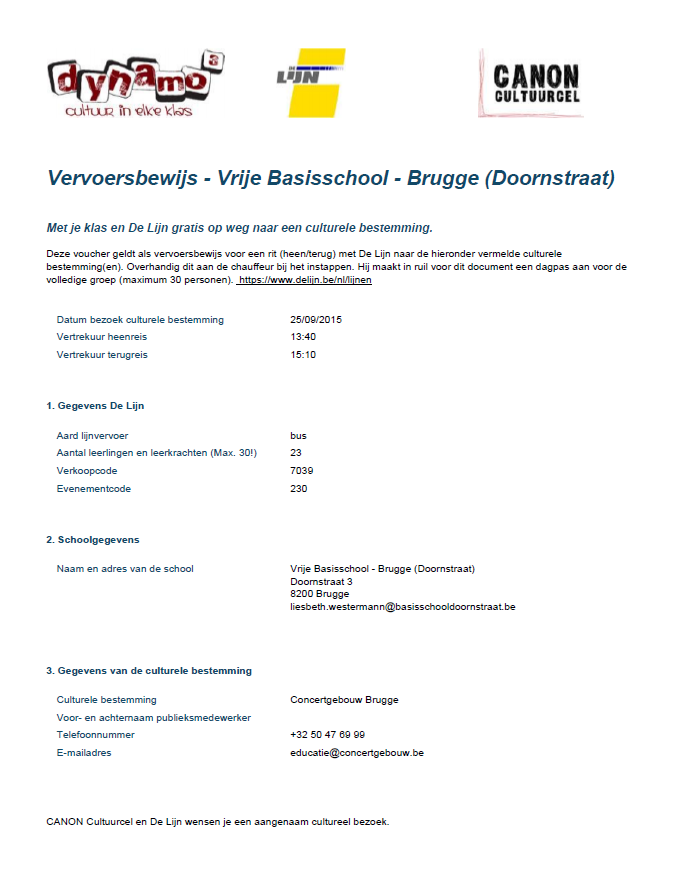 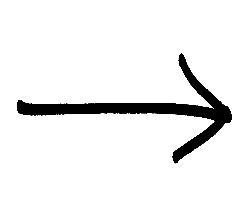 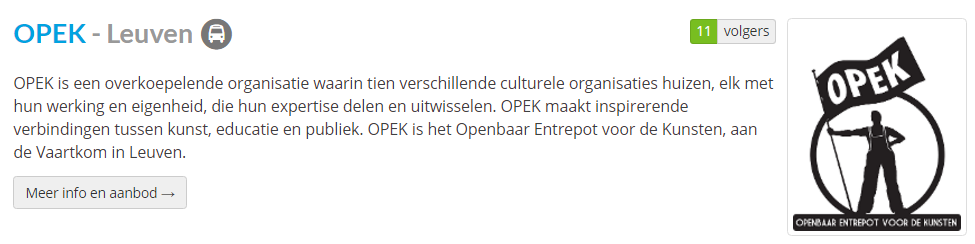 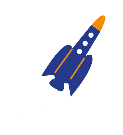 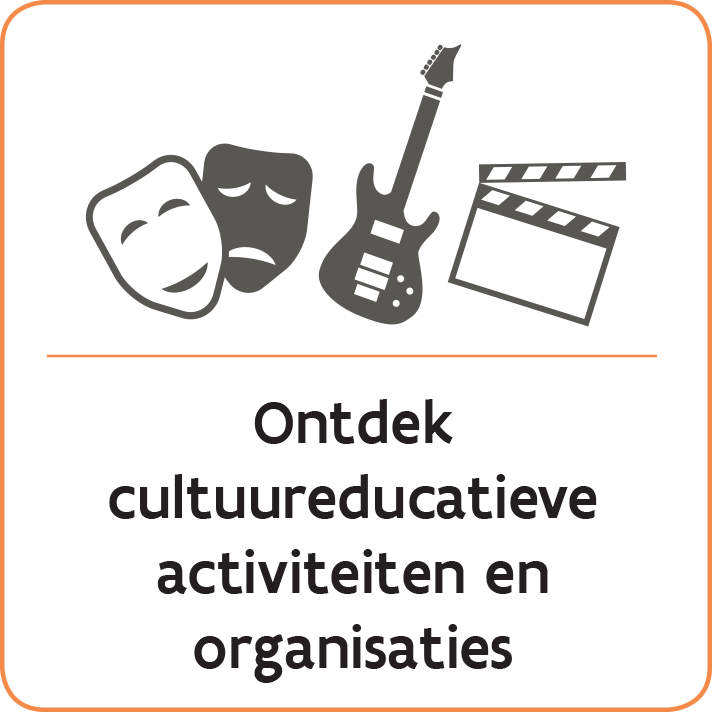 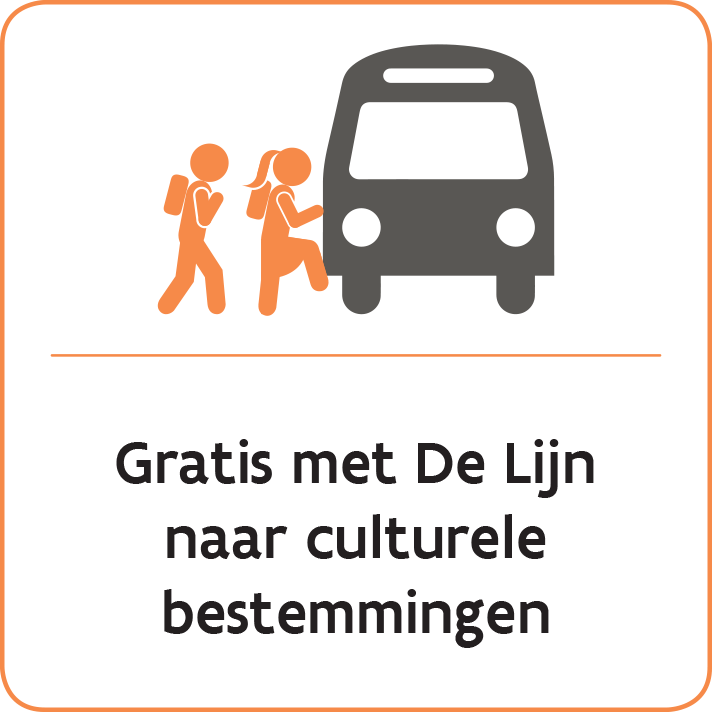 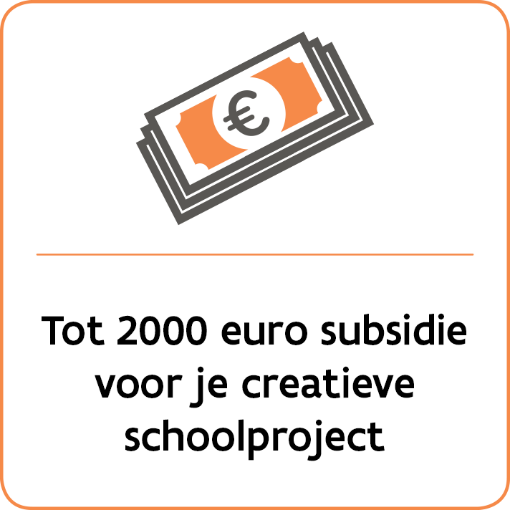 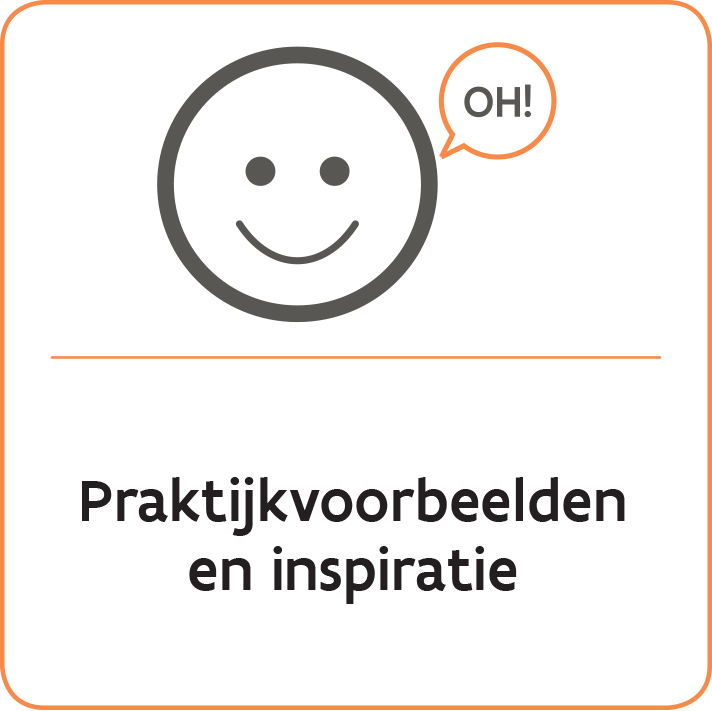 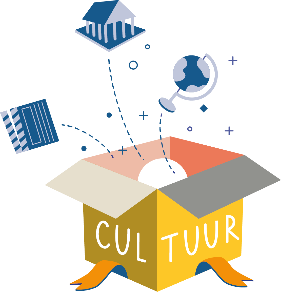 dynamoPROJECT
- een creatief traject op maat van je school
- een samenwerking met min. één externe, culturele partner
- het proces duurt langer dan 1 dag
- gelinkt aan het lesgebeuren
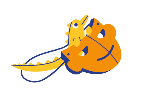 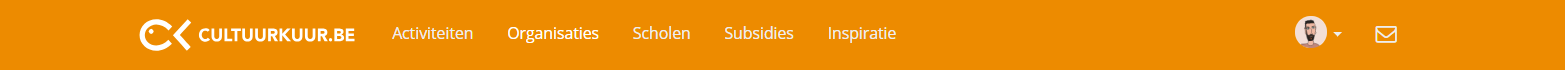 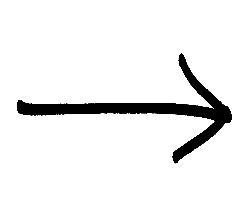 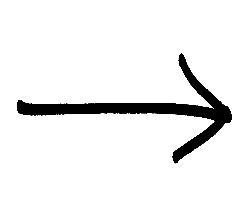 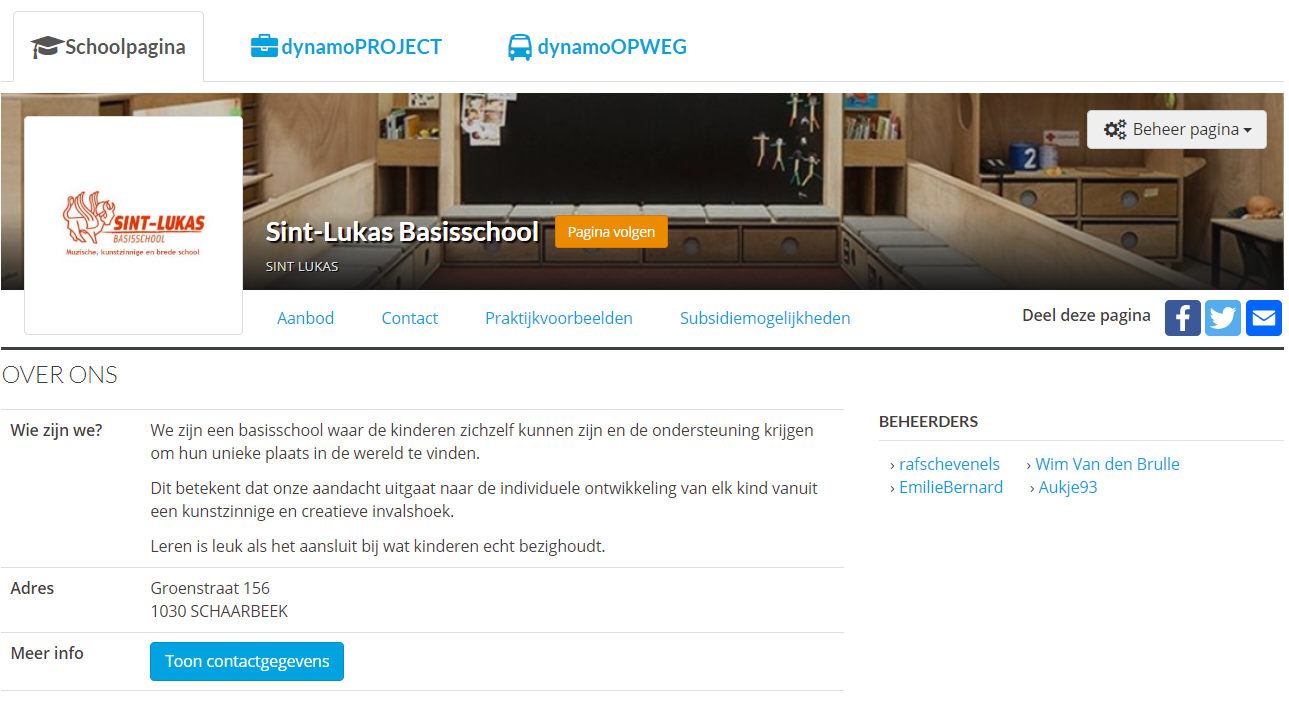 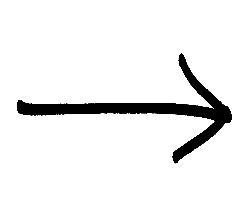 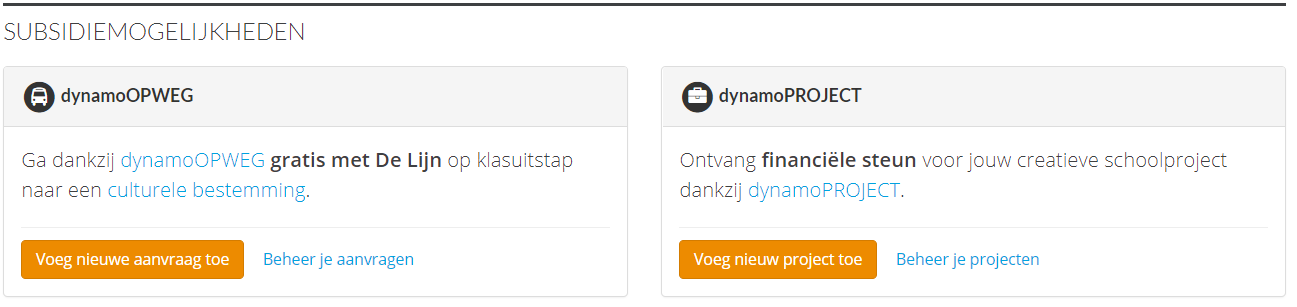 [Speaker Notes: 15 mei – 15 november – 5 eerste/laatste maanden van het schooljaar.]
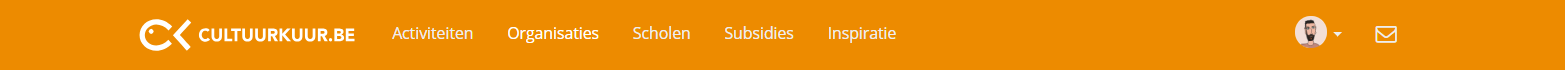 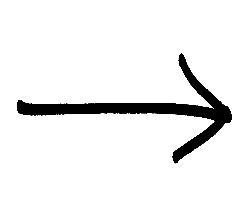 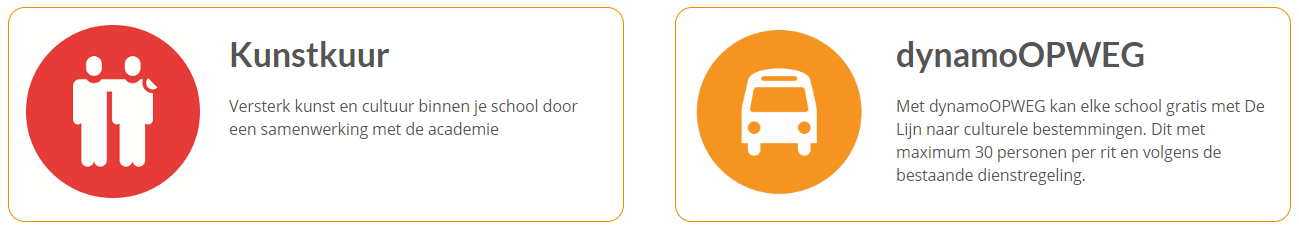 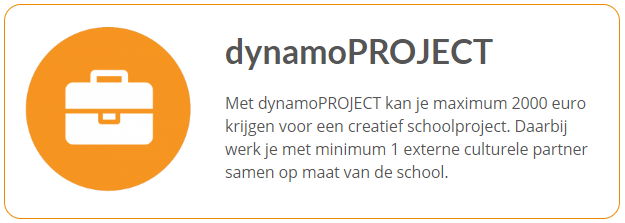 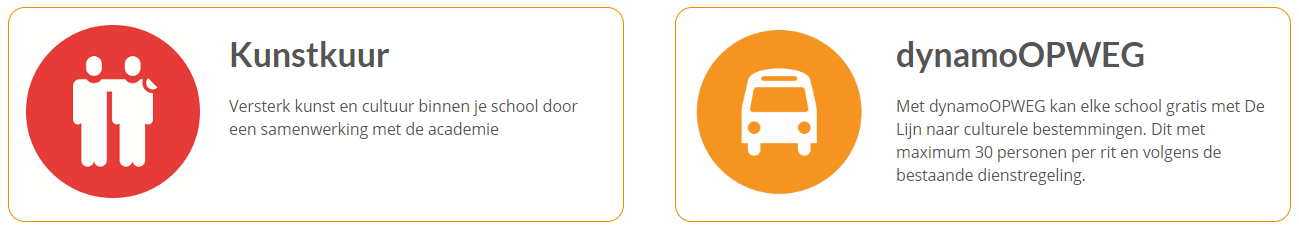 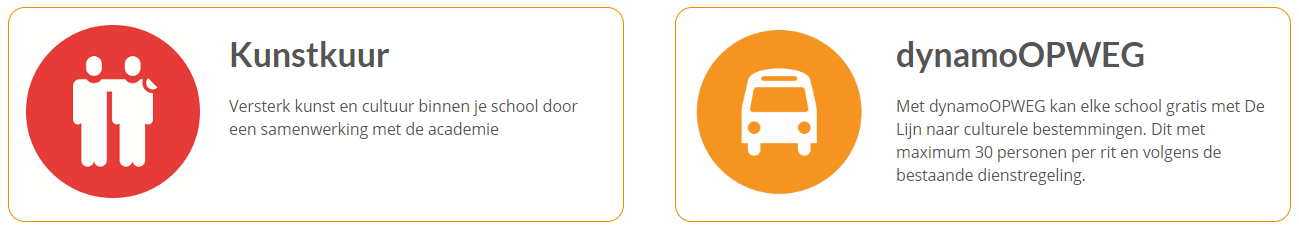 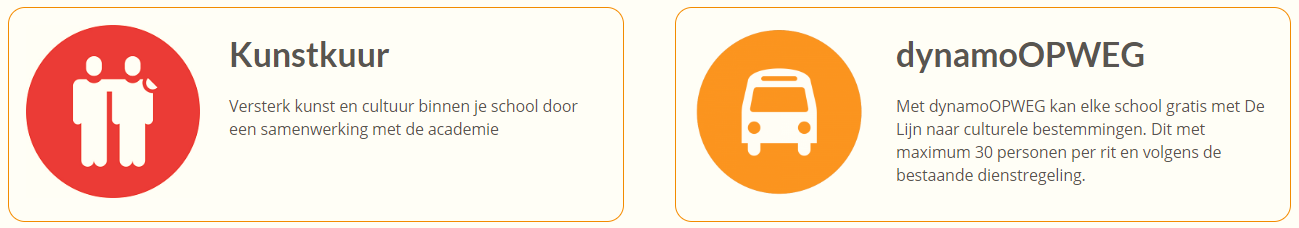 Andere subsidieverleners
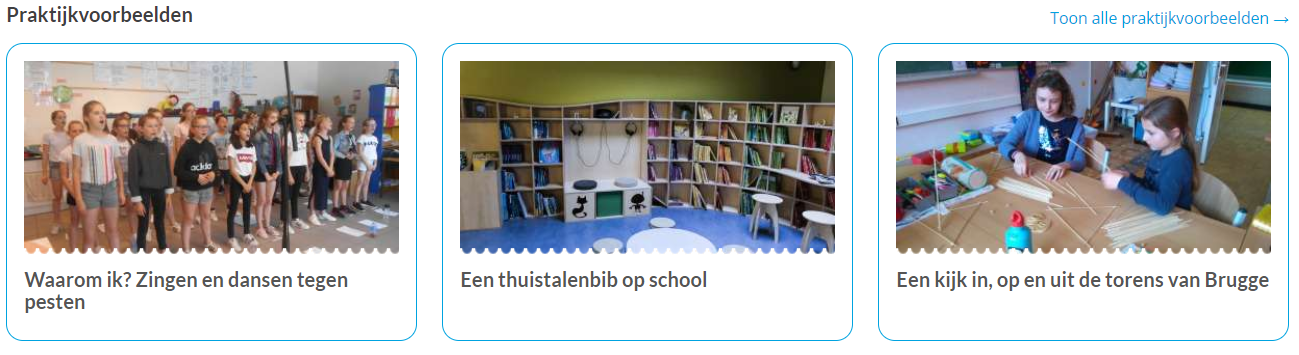 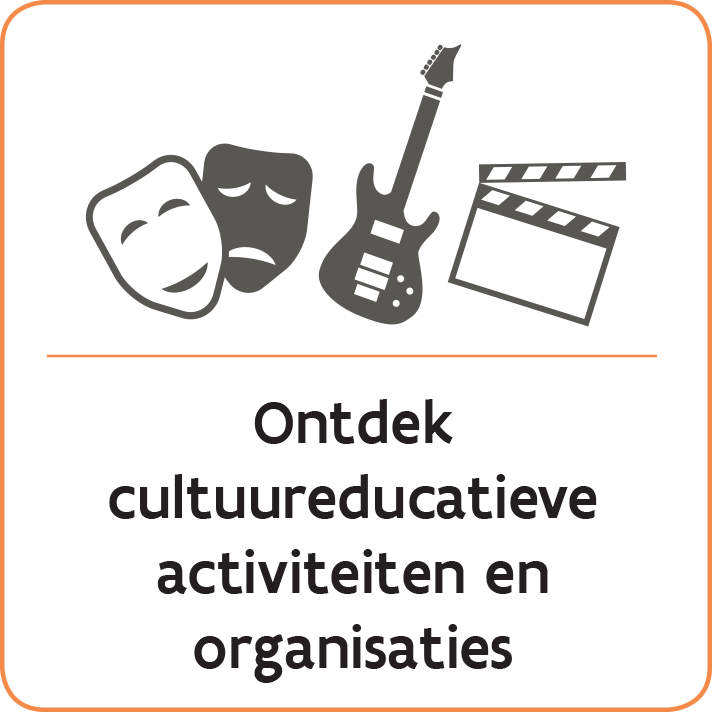 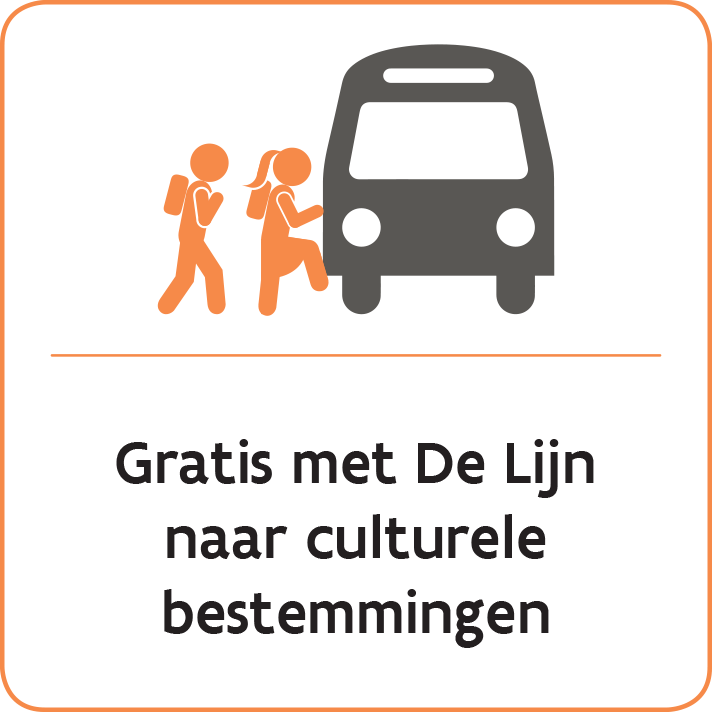 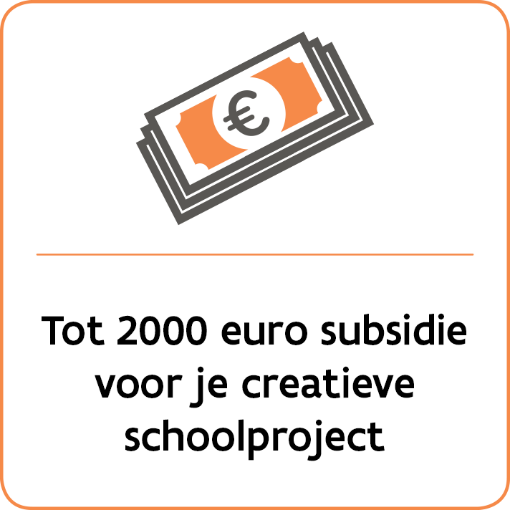 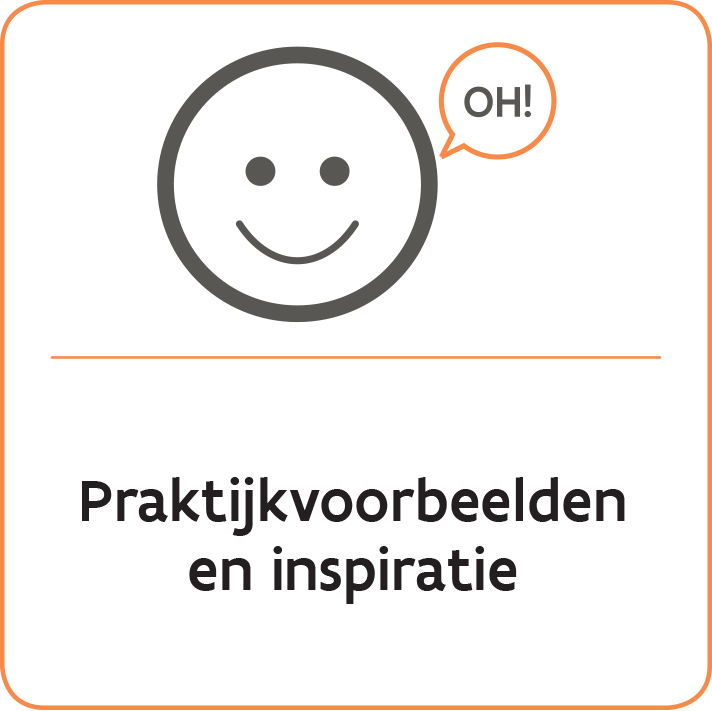 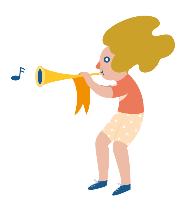 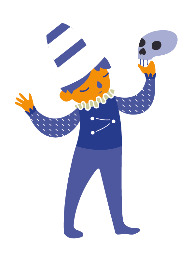 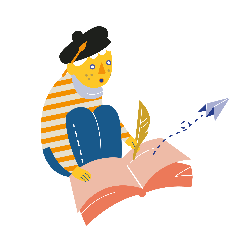 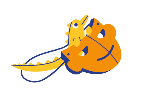 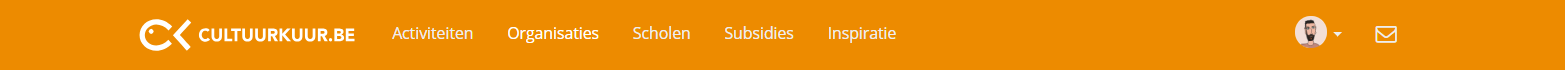 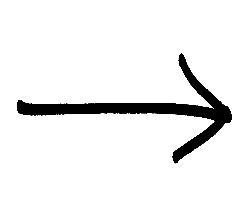 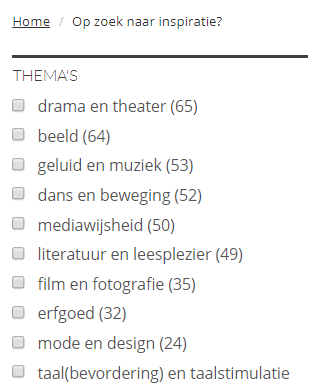 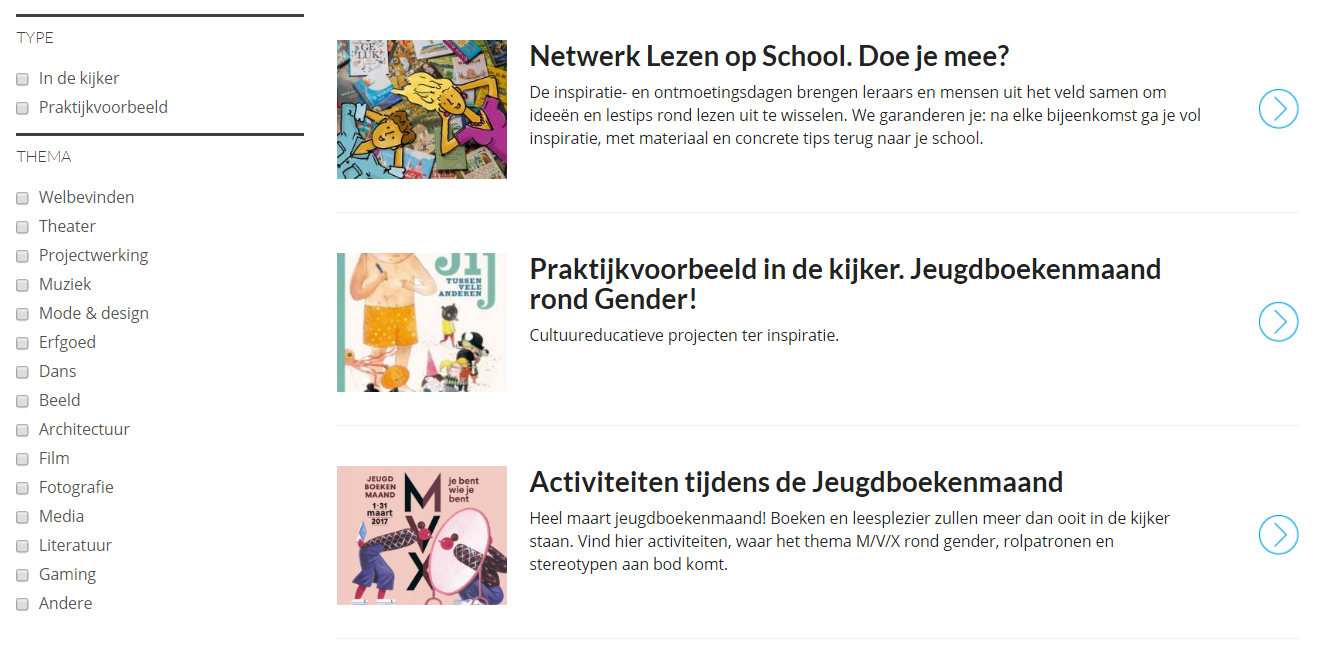 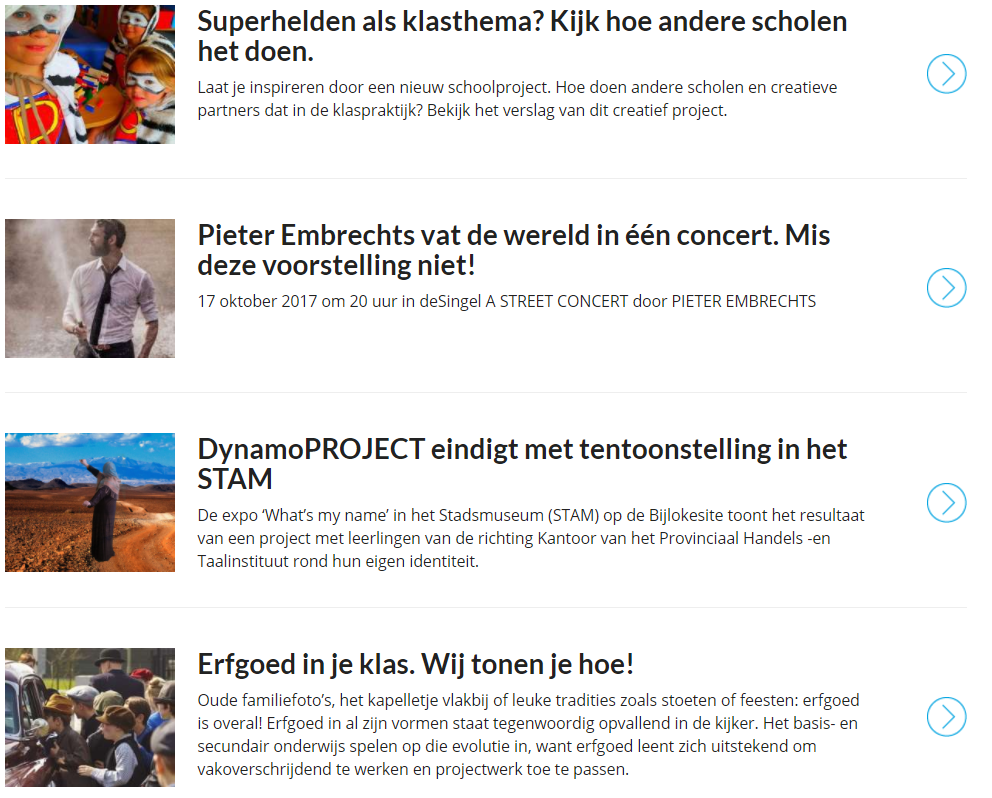 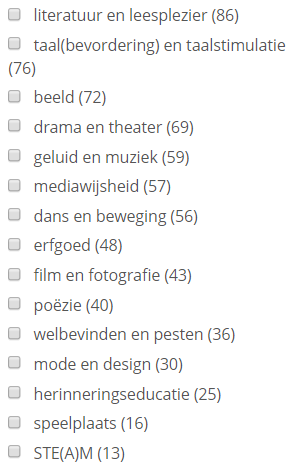 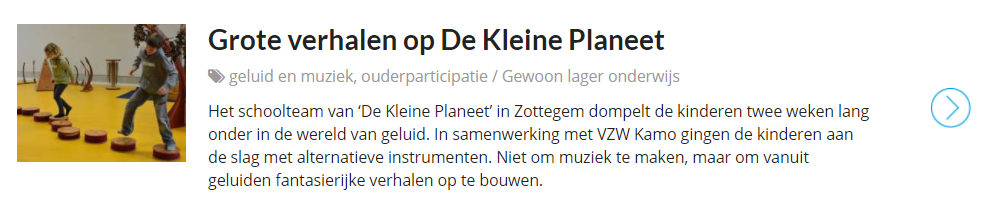 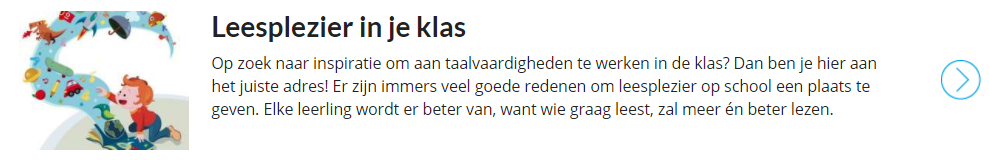 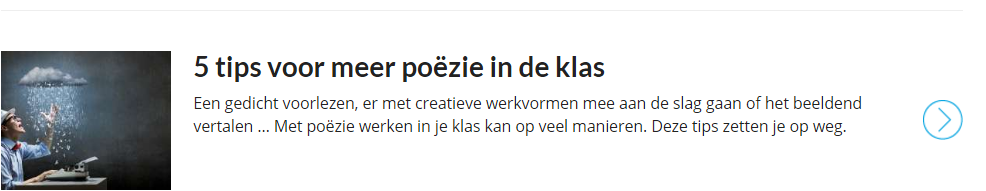 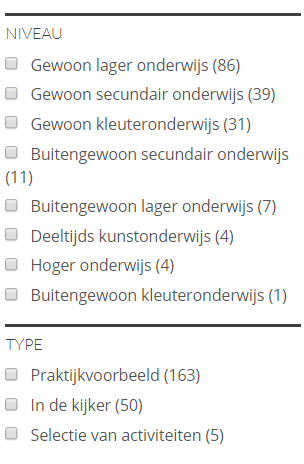 Veel plezier met
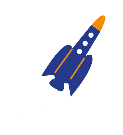 Cultuurkuur!
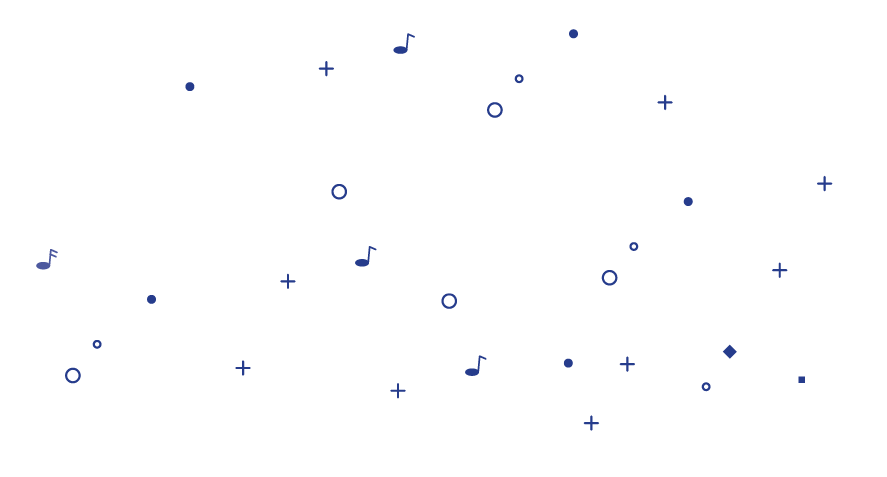 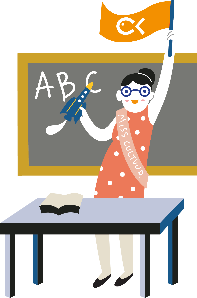 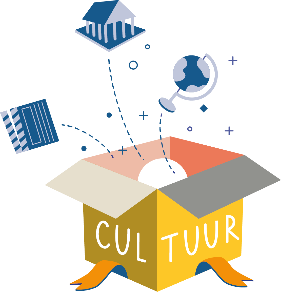 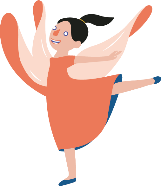 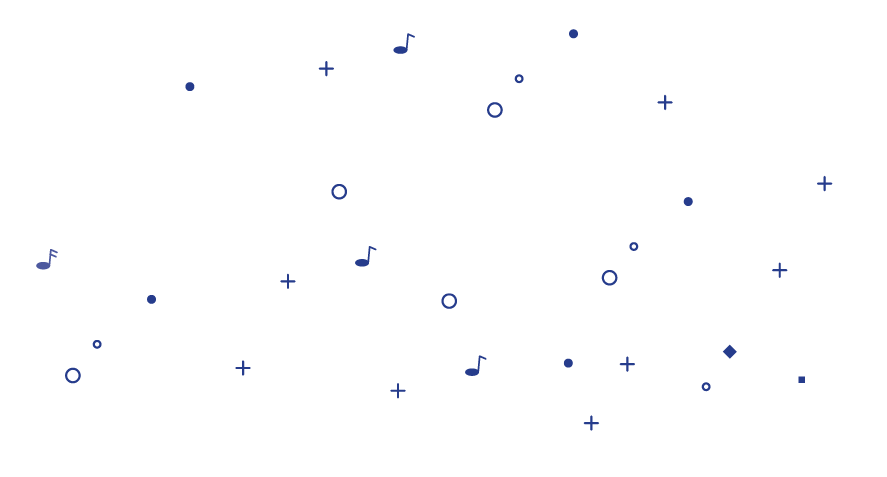 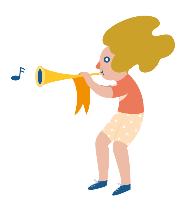 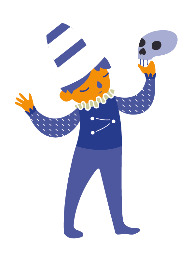 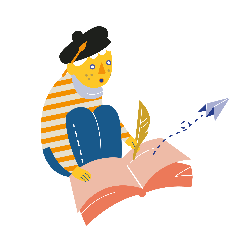 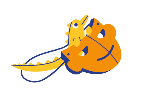